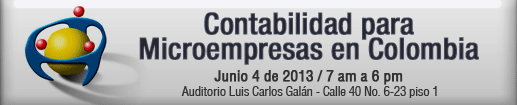 CAPITULO 10 
OBLIGACIONES FINANCIERAS Y CUENTAS POR PAGAR

Martha Liliana Arias Bello
DEFINICIÓN - RECONOCIMIENTO
MEDICIÓN
BAJA EN CUENTAS
PRESENTACIÓN Y REVELACIONES
CONCLUSIONES
Criterios de presentación de los pasivos financieros.

No se incorporan componentes de financiación, prevalece en criterio del costo.

Requerimientos de revelación menos extensas.

 No se evidencian impactos tributarios.
POR SU AMABLE ATENCIÓN MUCHAS GRACIAS…